Networks – Safety Concerns
Palm Creek Computer Club
Revisited ~ March 2018
Networks
Finding a Network
Connecting to a Network
Secure Network Password
Selecting a Network “Location”
Finding a Network
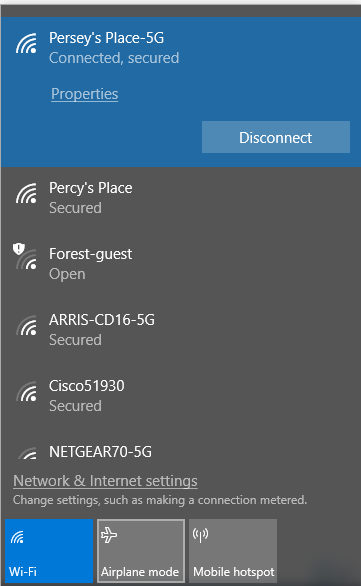 Network is available
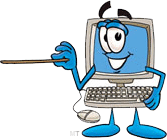 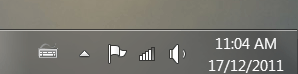 This one might not be secure!
Connecting to a Network
Choose the strongest (if available)
Connect automatically if this is your Primary Network
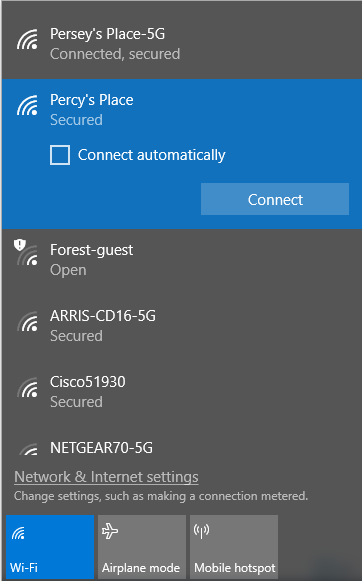 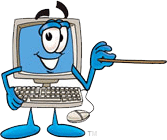 A Secure Network requires a Password
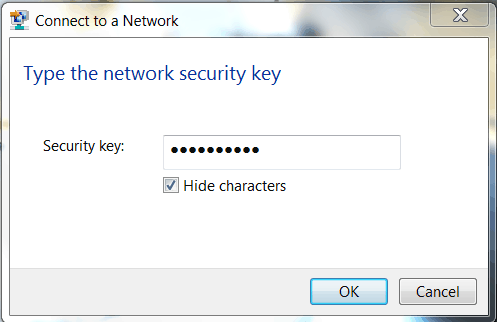 Select the Network Location
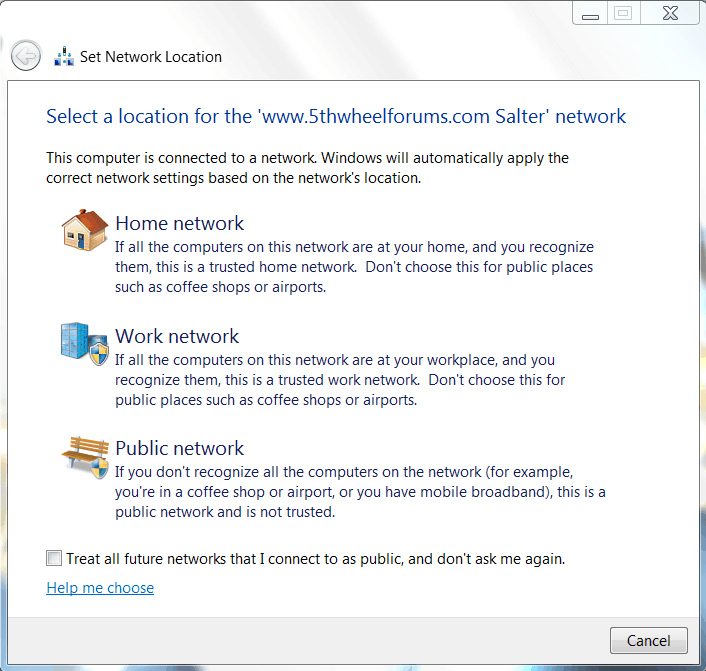 Confirmation of Network Choice
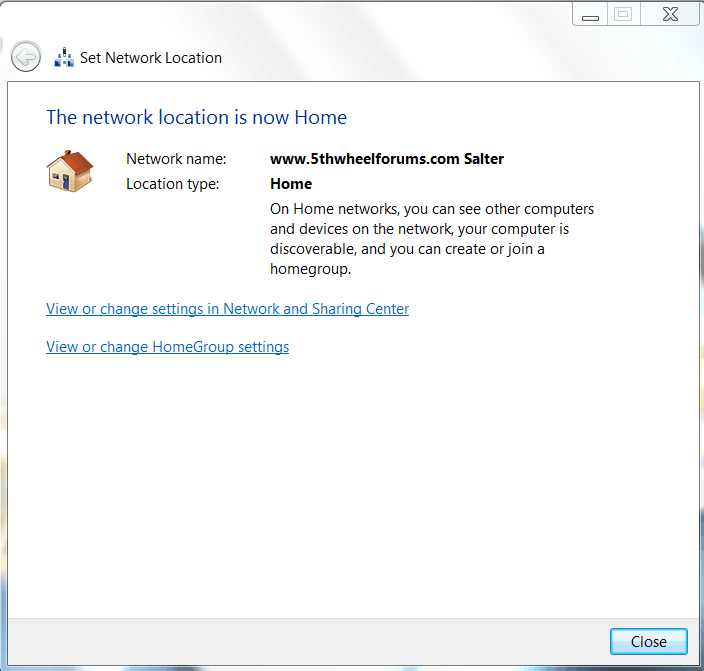 Network Map
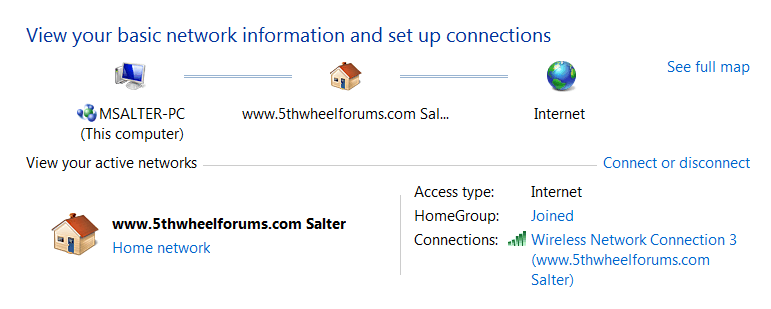 Network Map - expanded
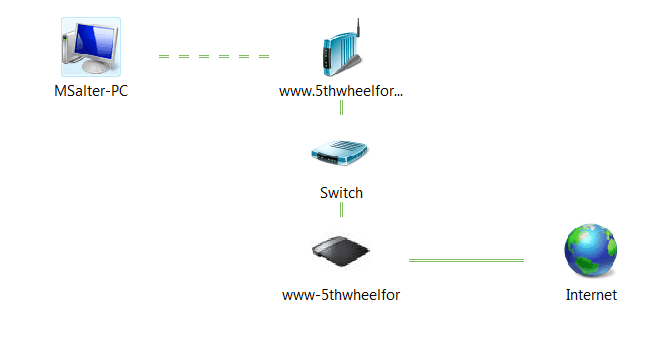